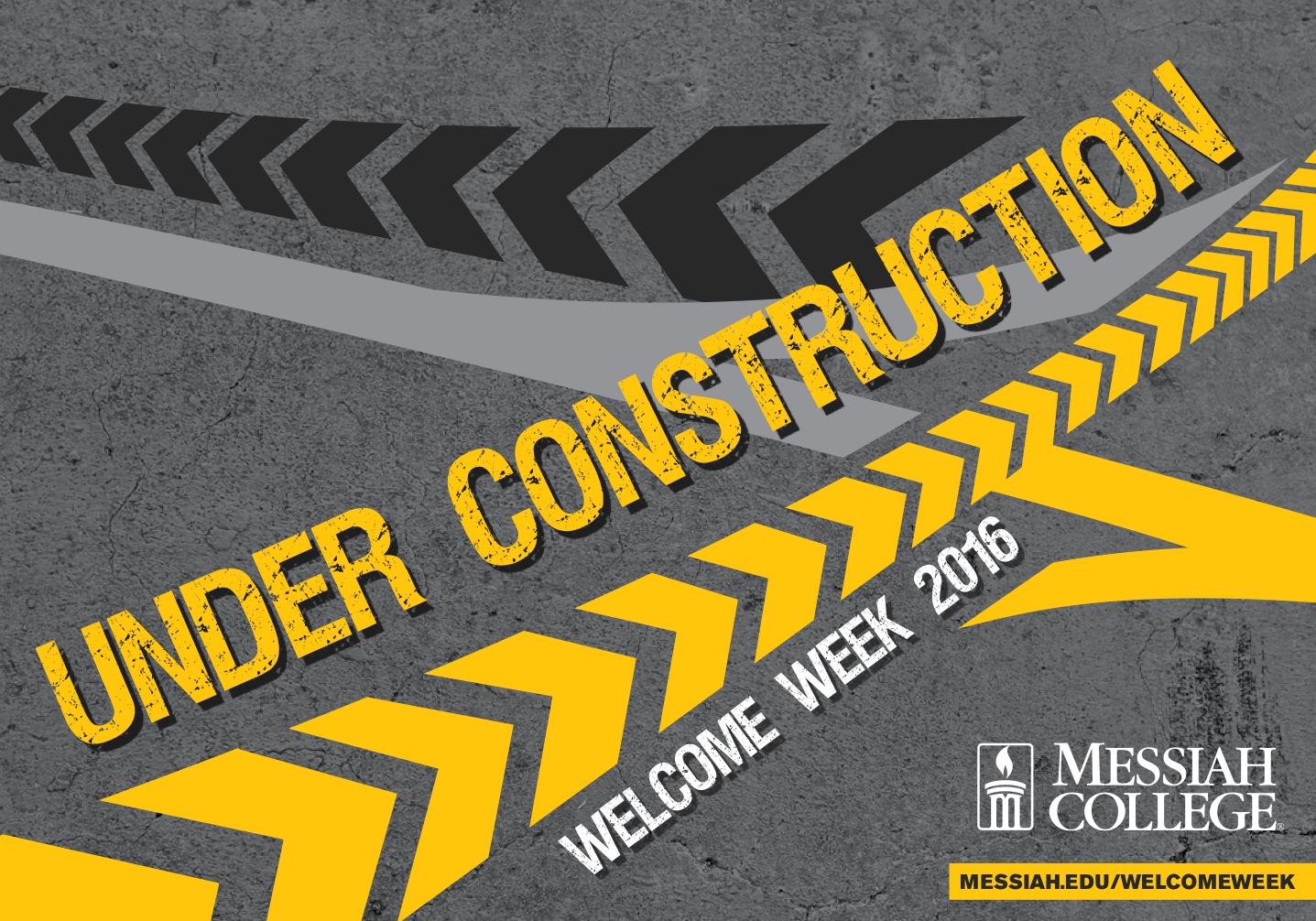 Commuter Students:  Living in Community
Welcome Week 2016
Introductions
Kevin Villegas, Director of Student Involvement & Leadership Programs 
Julie Cline, Assistant Director of Student Involvement & Leadership Programs 
Justin Stimpson, Commuter Student Liaison
Doug Wood, Associate Dean of Students
Because you are a vital part of the Messiah College community, there are Commuter Services available to assist you. Commuter Services is housed in the Office of Student Involvement & Leadership Programs (SILP). If you have any questions or concerns, please contact Julie Cline – jcline@messiah.edu.
Julie is the Assistant Director of Student Involvement & Leadership Programs, and oversees Commuter Services (located in Larsen Student Union).
You can also direct general commuter-related questions, concerns or suggestions via e-mail to Commuter Services at commuterservices@messiah.edu.
Resources & Information
Commuter Services offers a special Commuter Student Liaison to help represent and address commuter needs, communicate relevant and timely information, and provide specific programming designed to enhance the overall commuter experience. Justin is a fellow commuter student and in his second year as the Commuter Student Liaison.
Justin StimpsonCommuter Student Liaison
Commuter ServicesBlog & Resources
Visit www.messiah.edu/SILP
to access
As a commuter student, it sometimes takes a little more work to make connections. The easiest way to meet other students is to get involved in campus life. 
Attend Orientation Group activities.
Student-run clubs and organizations have something for everyone!
 Come to the Student Club, Involvement & Service Fair on Thursday, Sept. 1, 2016 from 5:30–8 p.m. at Larsen Student Union to get all the information you need.
Also, check out Rec Sports where you'll find information about intramurals and other related physical activities:
www.messiah.edu/recsports
Ways to Get Connected & Involved
Commuter Connection blog
Posters in the campus center, Larsen Student Union, commuter lounge, stairwells
Mass e-mail announcements
The Swinging Bridge (magazine)
The Pulse (Messiah College’s media hub)
WVMM 90.7 (The V: Messiah College’s FM radio station)
Messiah College Facebook page and The Pulse Facebook page or Twitter account
Chapel announcements
Napkin holder ads in the dining hall or cafés
Word of mouth
Other great ways to stay informed about what’s happening
Commuters can take advantage of hanging out in the commuter lounge. 
Open daily from 8 a.m. to midnight.
The commuter lounge is located on the basement level of Hoffman.
The lounge includes a microwave, hot/cold water, refrigerator, kitchenette and lockers for commuters, in addition to some limited computing services. Free coffee, tea, and hot cocoa are also available.
Commuter Lounge
Lockers are limited and are assigned on a first-come first-served basis. Please e-mail Sheryl Scaramuzzino at sscaramuzzino@messiah.edu or stop by the SILP office to arrange this.
Lockers
Gold: $1,000 À la Carte Plan - $50 signing bonus 
Spendable Value $1,050.00
Silver: $750 À la Carte Plan - $35 signing bonus
Spendable Value $785.00
Bronze: $500 À la Carte Plan - $25 signing bonus 
Spendable Value $525.00
À la Carte balances do not carry over and are forfeited at the end of the semester  
Meal Plan Requests are available using the Housebook database system located on the Messiah College Portal, Student Tab, under “Student Quicklinks”
Commuter Student Meal Plan
All undergraduate commuters must register for parking using the Student Parking & Registration Form.
Forms can also be found at the Falcon Exchange located at Eisenhower 243.
Please return completed form to the Falcon Exchange located at Eisenhower 243 (open Monday through Friday 8 a.m. to 4 p.m.). Visit the Falcon Exchange webpage for more details:
www.messiah.edu/falconexchange
Commuter Parking
Want to save on gas and share your commute with other Messiah commuters? 
We provide a online rideshare platform that can assist you in making connections with other commuters wanting that too. 
You must be a current Messiah College student to access this service. The website has all the details you need to register:
www.messiah.edu/ridesharelocal
Commuter Rideshare Services
Wondering if the snow or ice is causing a campus delay for classes?
Will the campus even be open? 
You can sign up for Messiah text alerts online and receive a text when decisions are made or call the emergency line at 717-691-6084.
www.messiah.edu/info/20297/students
Weather Delays & Closing Details
The chapel requirement is seven (7) per semester for commuter students
Petitions to the requirement may be made via Self-Service (under the Student tab) through October 31, 2016
Only petitions submitted for valid reasons as listed below will be approved:

Academic internship/field placement/practicum that conflicts with chapel times
Off-campus work equaling 25+ hours per week. (On-campus jobs do not apply. Supervisors are to arrange your schedule to accommodate the chapel requirement.)
Ongoing (two weeks or more) medical issues/emergencies. (Must include a doctor’s prescription/note, and extent of exemption will be assessed on a case-by-case basis.)
Parental obligations.
Chapel Requirements
Community Covenant
https://www.youtube.com/watch?v=YGjpPBtfmbo
Questions?
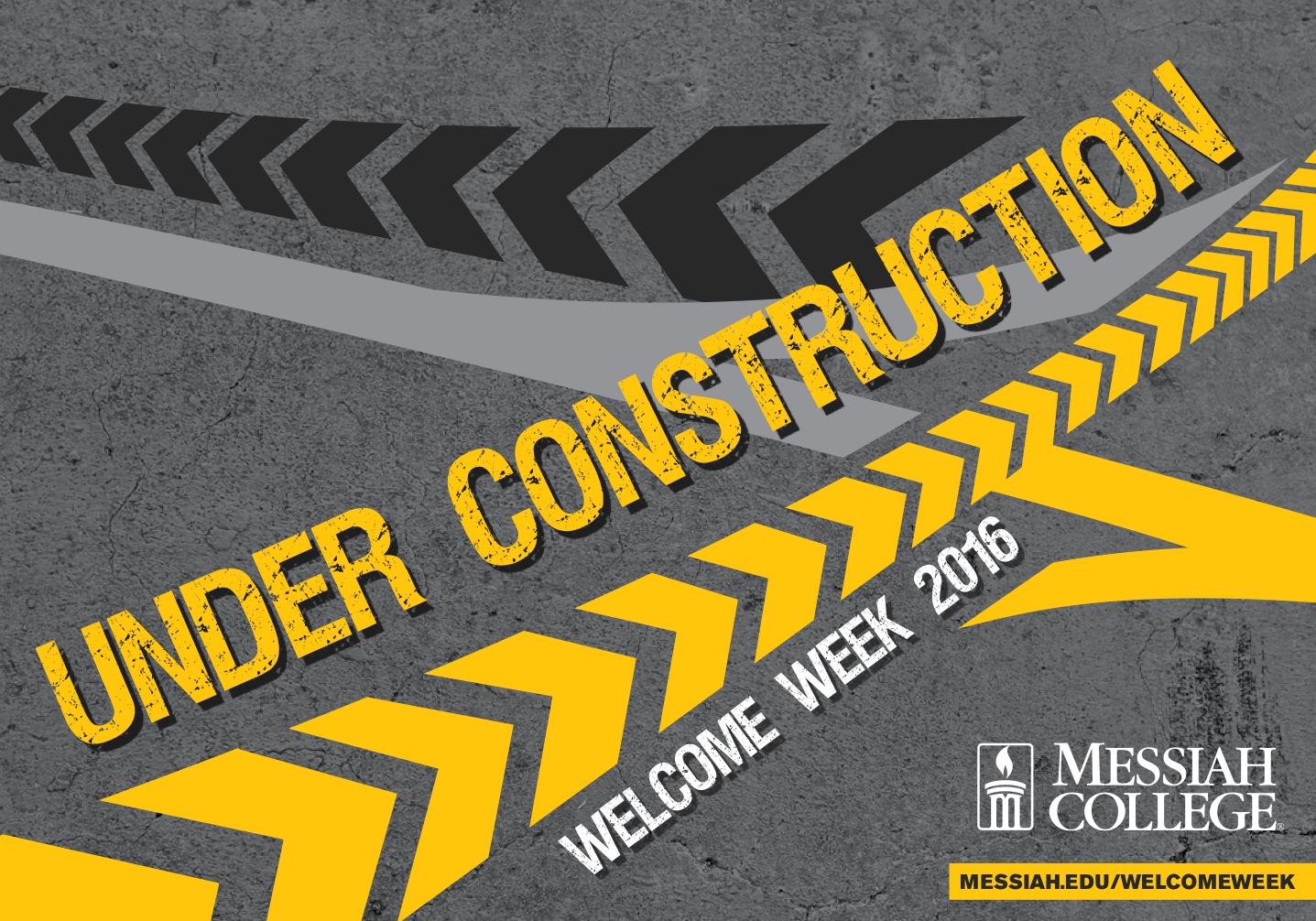 Candlelight Serviceof  Worship
Join us tonight at 6:30 p.m. in Hitchcock!